Волшебное мгновение моего лета
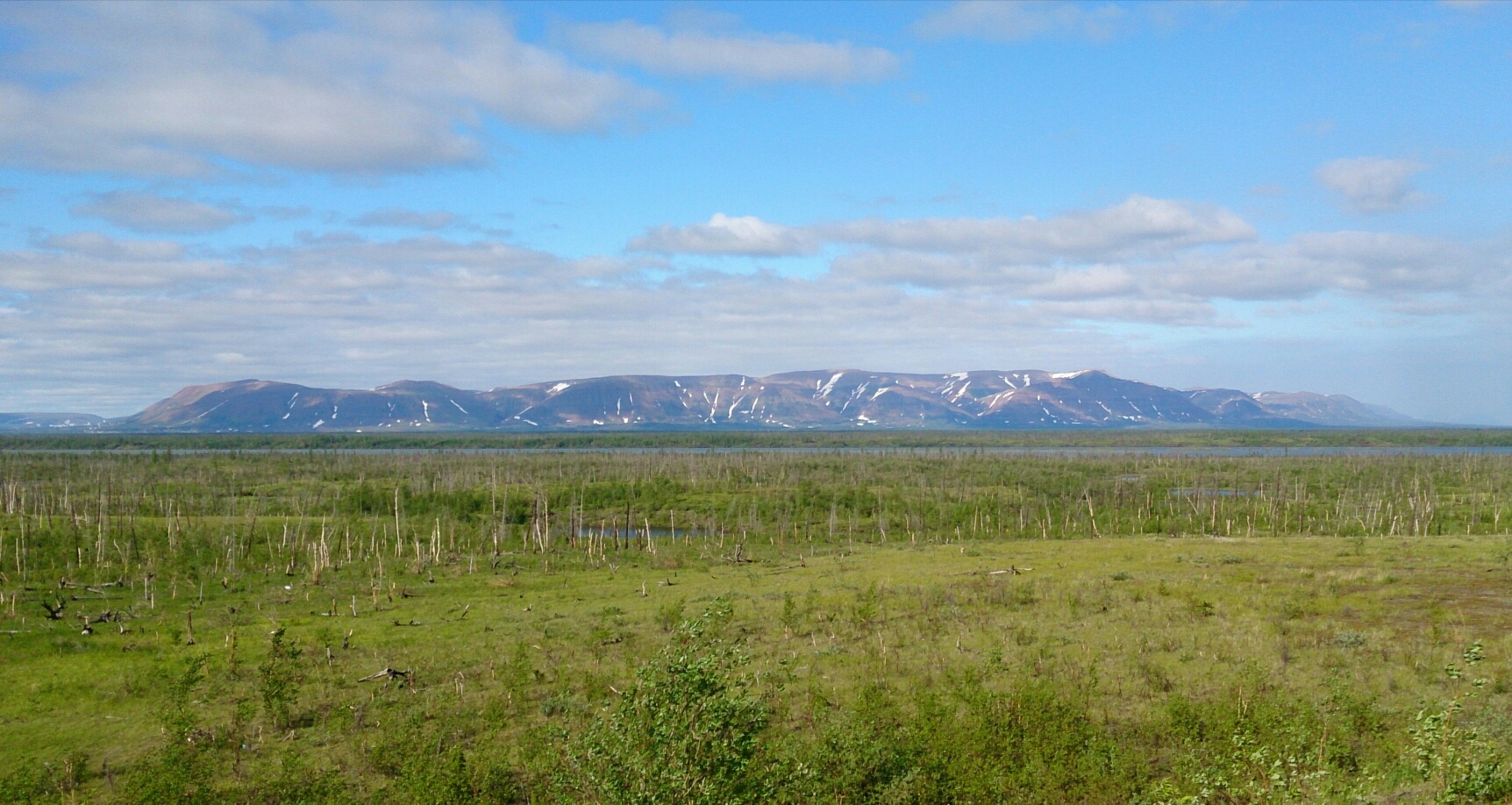 СЧАСТЬЕ – ЗНАТЬ, ЧТО ВПЕРЕДИ У МЕНЯ ЦЕЛОЕ ЛЕТО!
Солнце, воздух и вода!!!
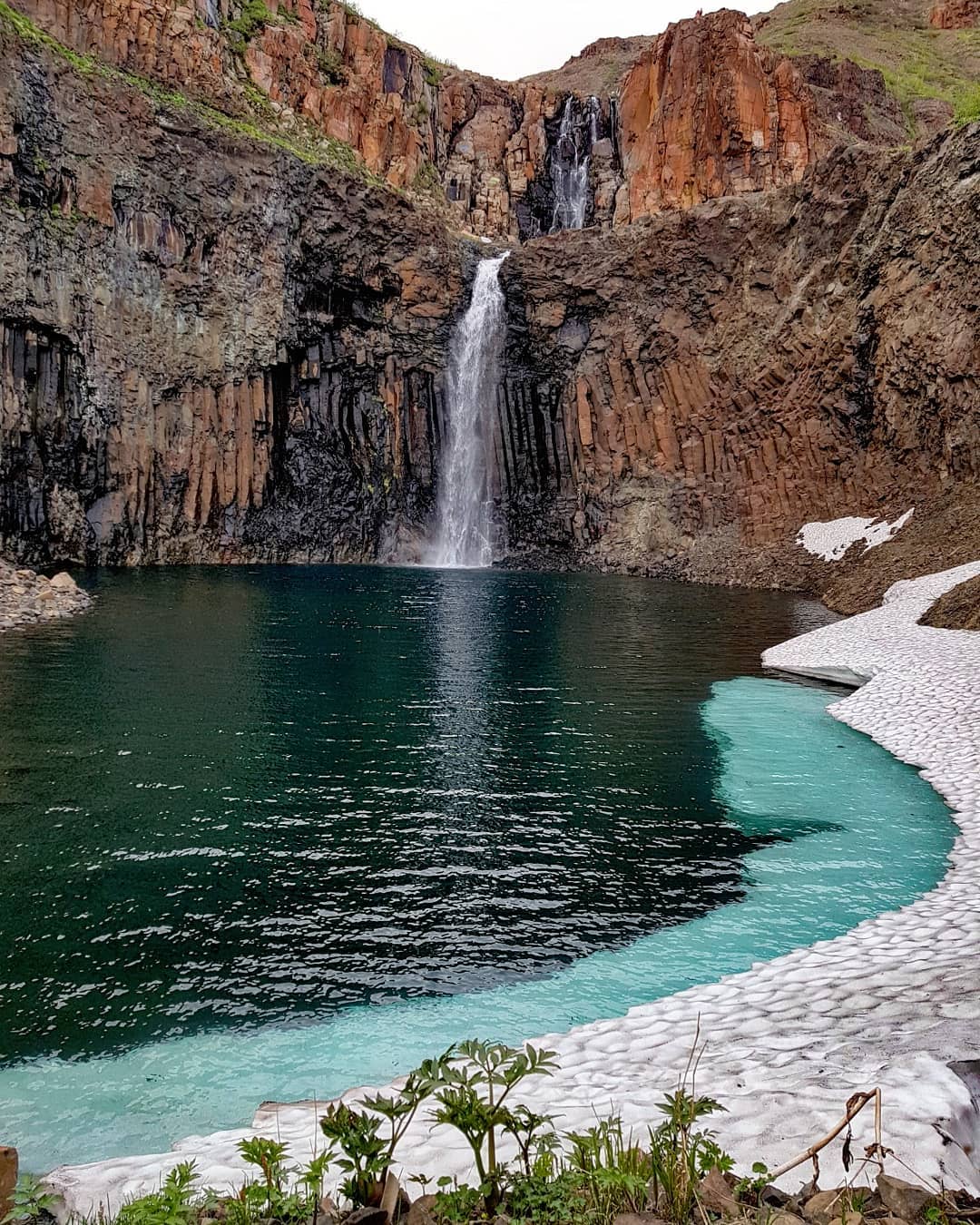 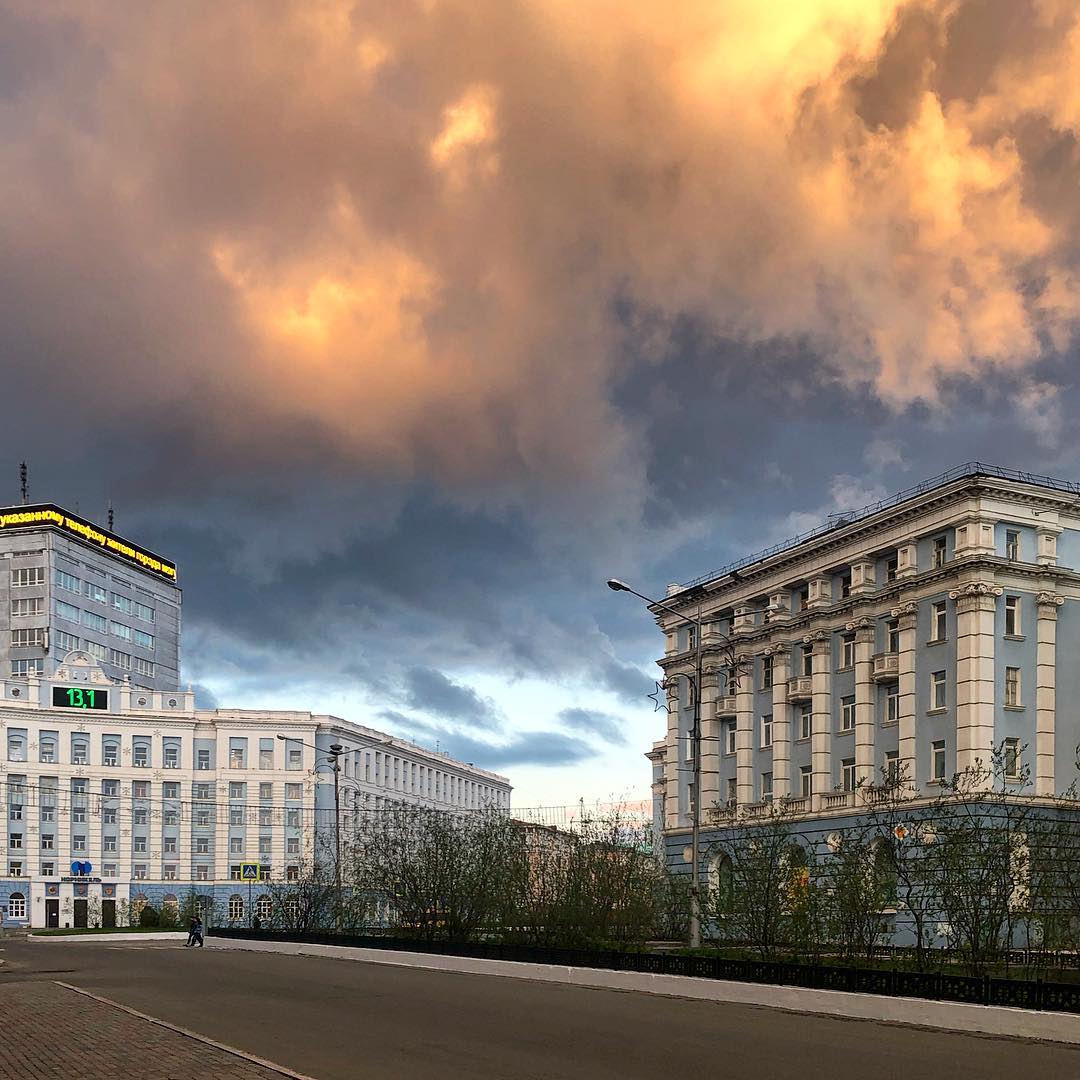 ПОЛЯРНЫЙ ДЕНЬ2:00
Минутка юмора